12. PolyCheck and NPoly
Lecture slides for What Can Be Computed?
Informal definition of PolyCheck
Hint (not used by this program)
Proposed solution
A computational problem is in PolyCheck if, when given a proposed solution, a computer program can check (or verify) that the solution is correct in polynomial time.
Example: Factor is in PolyCheck, because the computer program shown verifies proposed solutions in polynomial time.
Input to the problem
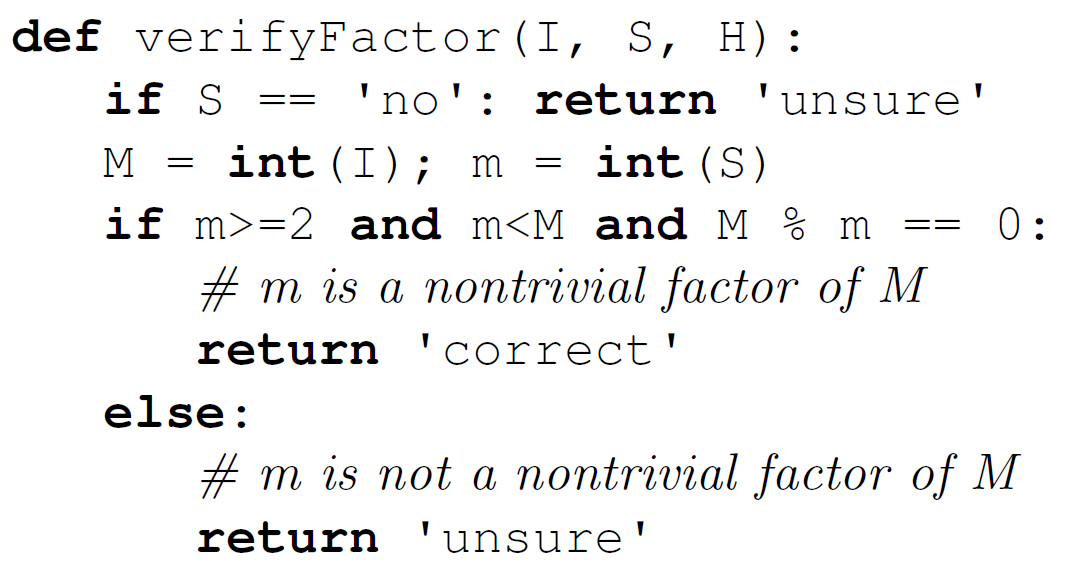 Returns “unsure” instead of “incorrect,” for technical reasons discussed later
Definition of verifier
Hint (not used by this program)
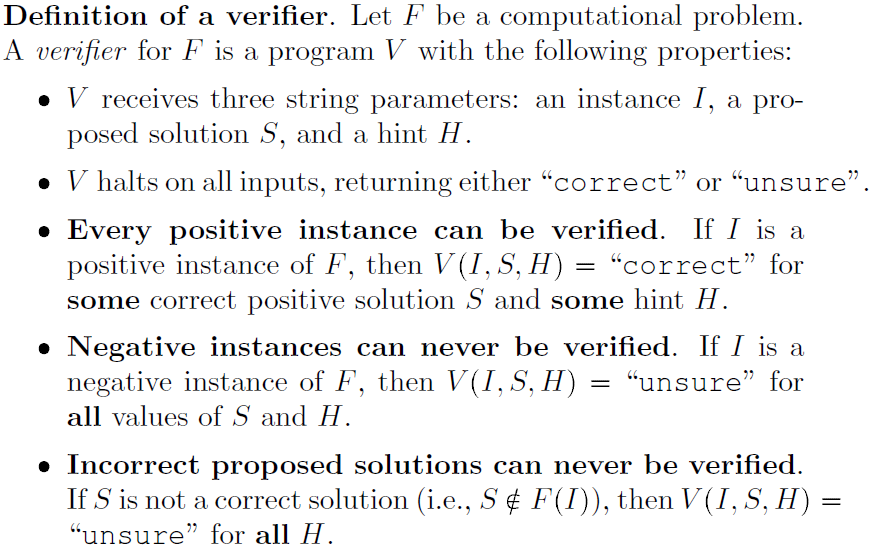 Proposed solution
Input to the problem
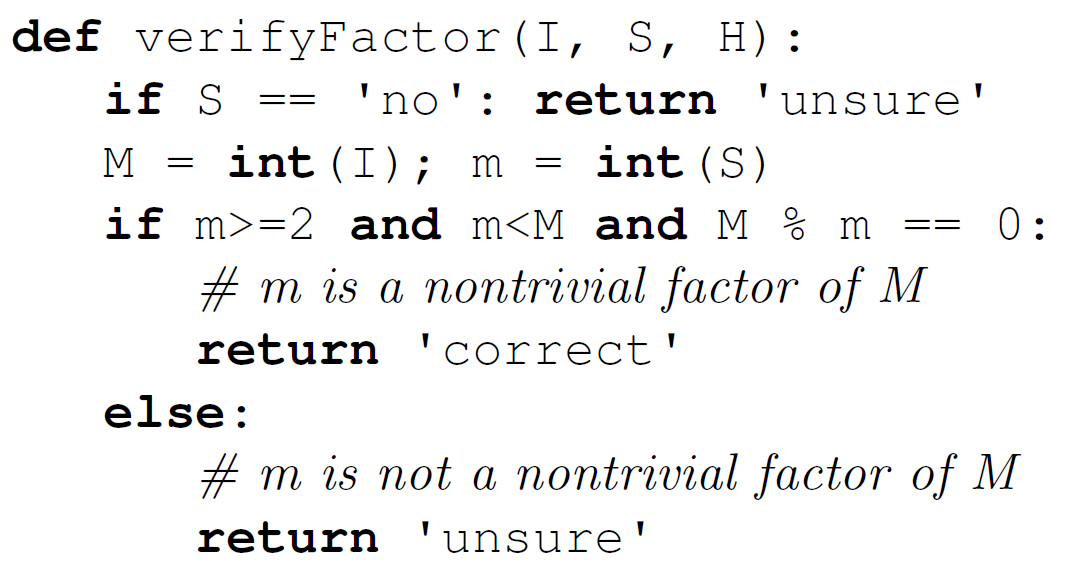 Try examples I=“1400”, S=“200” and I=“1400”, S=“500”
Returns “unsure” instead of “incorrect,” for technical reasons discussed later
Example of a problem that needs a hint for verification: TSPD
I = “a,b,5 b,c,6 c,a,3;20”
S = “yes”
H = “a,b,c”
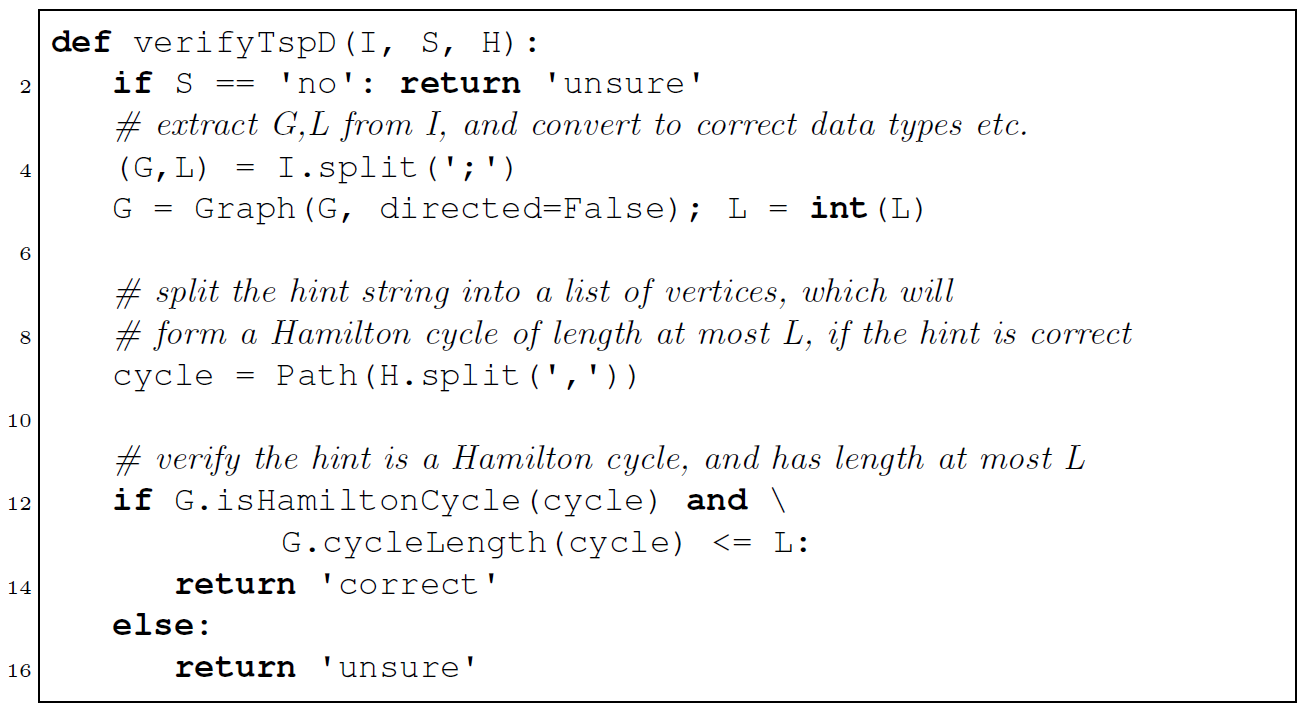 Diagrammatic view of verification
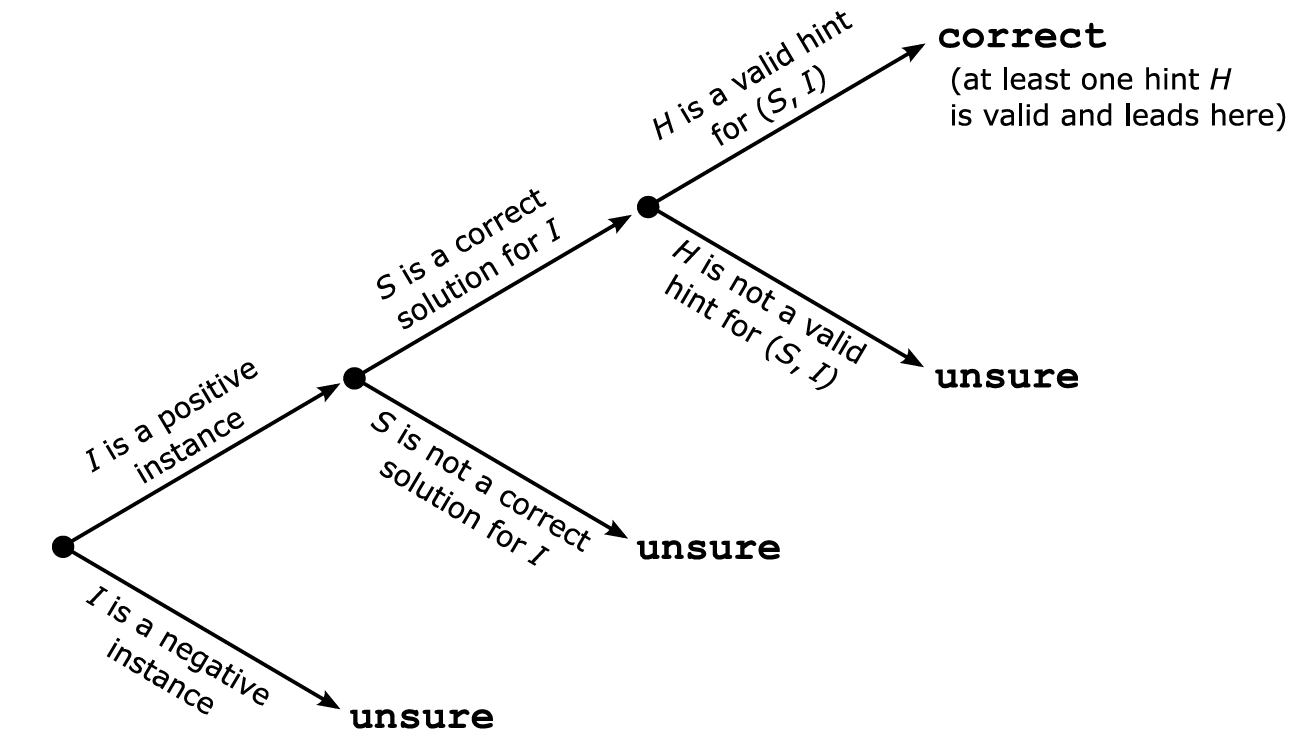 Definition of polytime verifier
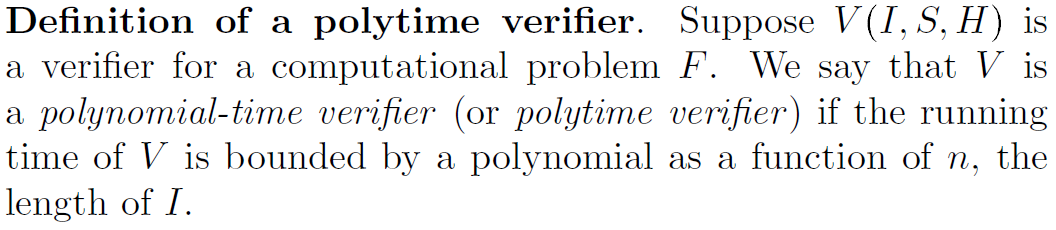 Technicality: polytime verifiers must check for excessively long solutions and hints
Formal definition of PolyCheck
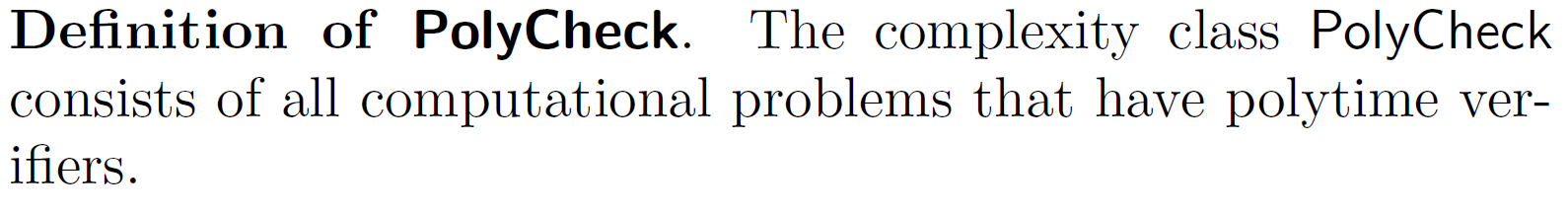 Examples: Factor, TspD, and three new problems described on following slides (Packing, SubsetSum, and Partition)
Analogy for understanding PolyCheck: don’t need to find a needle in a haystack. We only need to look at something and determine whether it is a needle or a piece of hay.
Computational problems Packing, SubsetSum, and Partition
Exercise: show that Packing, SubsetSum, and Partition are all in PolyCheck
The complexity class NPoly
Definition of running time for nondeterministic programs: time until last thread completes, otherwise infinite
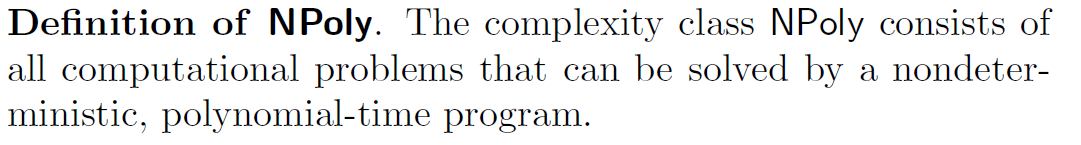 Examples: Factor, TspD, Packing, SubsetSum, and Partition
Exercise: why are these all in NPoly?
PolyCheck and NPoly are identical
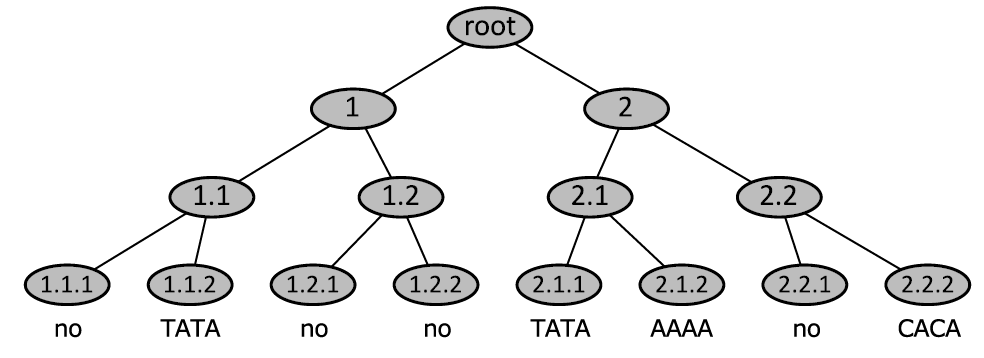 Example of hint string: “2.1.2” for the path leading to “AAAA” in the tree shown)
PolyCheck is sandwiched between Poly and Expo
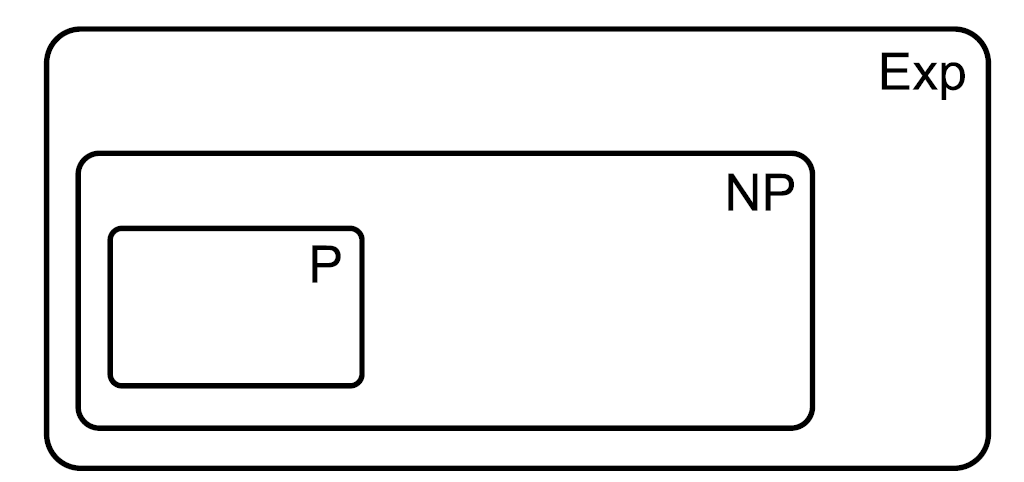 Complexity class summary
Decision problems only
P, NP, and Exp consist of the decision problems in Poly, NPoly, and Expo respectively
FNP is similar to NPoly
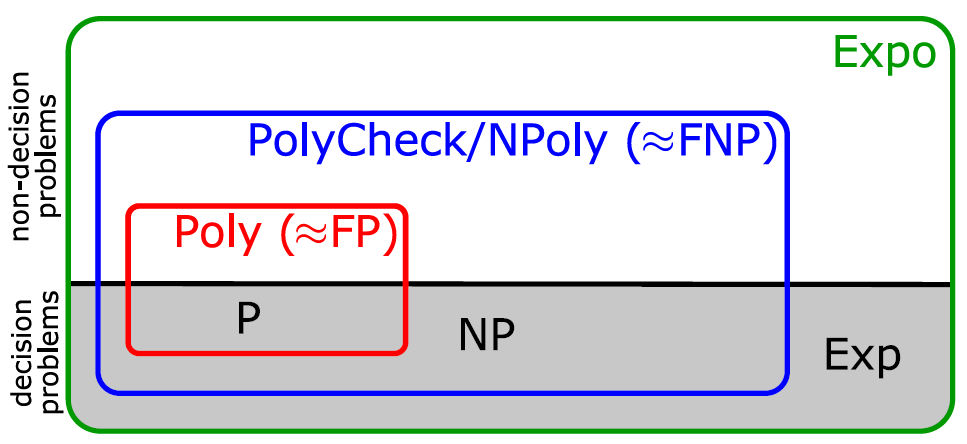 General problems